18 век
Русская поэзия XVIII века была одушевлена пафосом эпохи – пафосом созидания.
               О.А.Проскурин
«Россия вошла в Европу, как спущенный корабль, - 
при стуке топора и при громе пушек» (А. Пушкин)
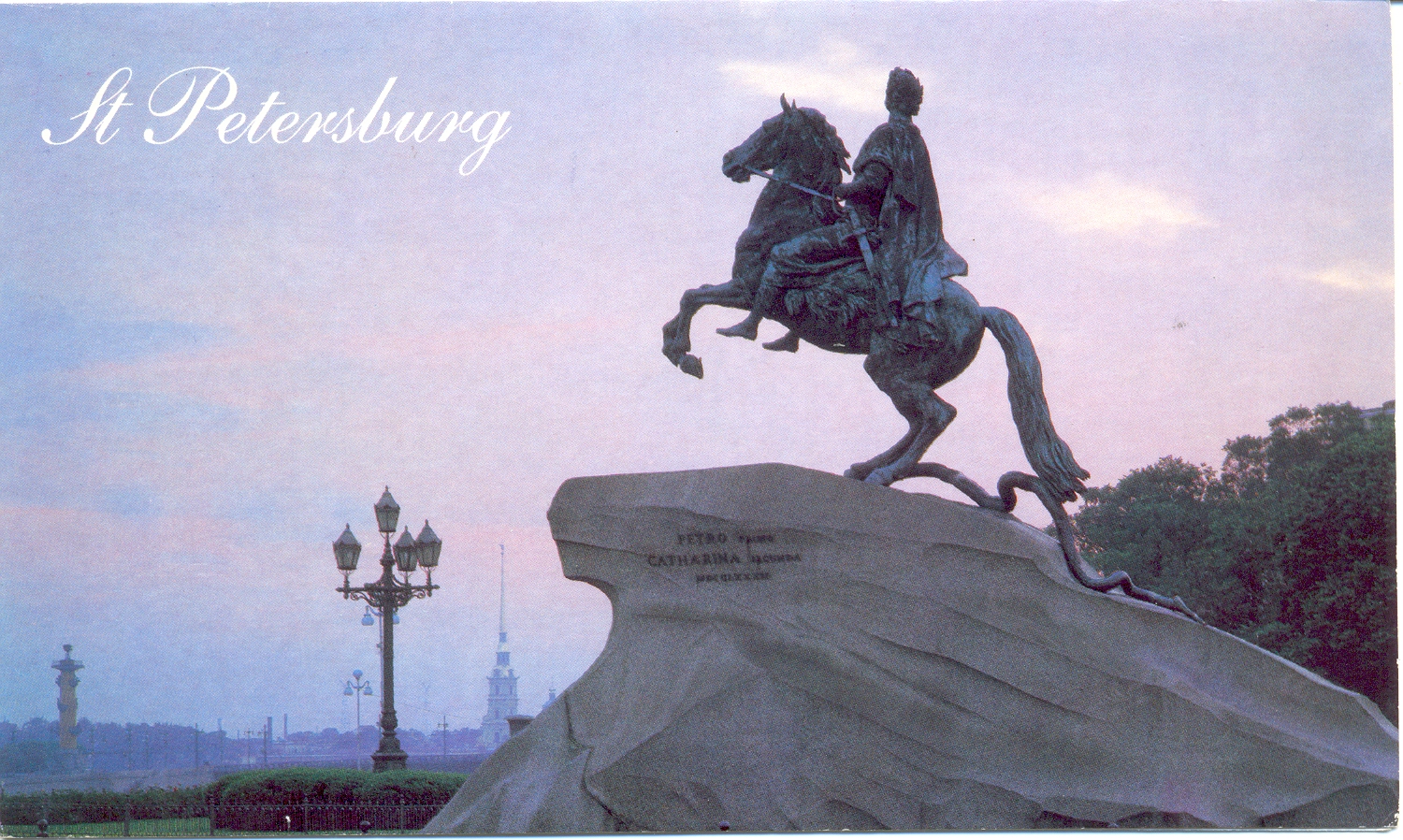 Общая характеристика литературы XVIII в.
Из истории 18 века
Понятие о классицизме.
          Русский классицизм.
1724 – учреждается Петербургская академия
 наук
1755 – открывается Московский университет
1757 – основана Академия художеств
1773 – 1775 – восстание Пугачева
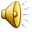 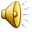 Годы правления русских царей
Пётр I. Великий. Царствовал с 1682 г. по 1725 

Екатерина I. Царствовала с 1725 г. по 1727 г. Петр II. Царствовал с 1727 г. по 1730 г. Анна Иоановна. Царствовала с 1730 г. по 1740 г. Иоанн VI. Царствовал с 1740 г. по 1741 г. Елисавета Петровна. Царствовала с 1741 г. по 1761 г.
Екатерина II. Великая. Царствовала с 1762 г. по 1796 Павел I. Царствовал с 1796 г. по 1801 г.
После восстания Пугачева
Дворянство получило привилегии - освободилось от обязательств обучения, гос. Службы
Теряют свое значение учебные заведения, непопулярны университеты, процветает обучение на дому
В Россию потянулись из Франции искатели легкого заработка
Образовались два типа людей: «светский щеголь» и «модная вертопрашка» (невежество, презрение к отечественному)
Екатерина карает за вольномыслие :
     Радищев сослан в Сибирь
     Княжин  умер под розгами
     Фонвизин подвергается гонениям
18 век
К концу 18 века Россия приобрела черты крепостнического и полицейско-бюрократического государства
Царствование 1682 - 1725
Екатерина 1 (1725 – 1727)
Екатерина II. Великая. Царствовала с 1762 г. по 1796
18 век
1 января 1700 г. по указу Петра I неожиданно для всех было отпраздновано  наступление «нового года и нового века». При активной поддержке Петра создавалась и новая светская литература. Время требовало дел. Подобно «работнику на троне», каждый обязан был трудиться на пользу обществу и государству. Словесность могла быть полезна, когда она прославляла успехи государства и разъясняла политику правительства.
Какими предстают выдающиеся политические деятели XVIII столетия – Пётр I и Екатерина II – в произведениях А.С.Пушкина («Медный всадник», «Капитанская дочка»)? Воплощением какой государственной идеи они являются?
Идеи абсолютной монархической власти. Пётр, ратуя о преобразованиях в  России, всё подчинил своей воле. Кажется, лишь его властного взгляда достаточно, чтобы «в гранит оделася Нева». Екатерина II в повести А.С.Пушкина оказывает милость Гринёву и Маше Мироновой, принимая решение единовластно, отменяя тем самым решение суда.
А.Н. Радищев назвал XVIII столетие, с одной стороны, «безумным», а с другой стороны – «мудрым». Как вы думаете, почему?
Кровопролитные войны, жестоко подавленное восстание Пугачёва, усиление крепостничества – с одной стороны; создание первого русского университета, культ науки и просвещения, преобразования в государственной жизни России – с другой.
Назовите известных вам деятелей литературы и искусства XVIII века.
Литература
   Сумароков А.П.
   Ломоносов М.В.
                Архитектура
   Баженов В.И.
   Захаров А.Д
   Воронихин А.Н.
                Живопись
   Алексей Петрович Антропов
  Иван Петрович Аргунов был крепостным графа Шереметева
  Федот Иванович Шубин
  Фёдор Степанович Рокотов
План лекции.
1) Определение понятия «классицизм». Исторические предпосылки.
2) Главная цель этого литературного направления.
3) Система жанров.
4) Понятие прекрасного.
5) Особенности драматургии.
6) Три периода русского классицизма.
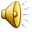 Задача – записать по ходу лекции основные тезисы в соответствии с каждым пунктом плана.
Форма записи:
Определение понятия «классицизм». Исторические предпосылки.
Основным литературным направлением XVIII в. был классицизм. Классицизм – художественный стиль и эстетическое направление в европейской культуре XVII – начала  XIX в., одной из важнейших черт которого являлось обращение к образцам и формам античности как к универсальному эталону.
       Классицизм связан со временем утверждения крепкого централизованного государства – абсолютной монархии.
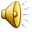 Главная цель этого литературного направления.
Главная задача классицизма – создание значительного монументального искусства, одушевлённого идеей сплочения нации, объединяющейся вокруг трона. Частный интерес подчинён в классицизме государственному, чувства – долгу.
Система жанров.
Подобно тому, как общество делится на сословия, жанры произведений литературы, по представлениям классиков, должны делиться на «высокие» и «низкие».
«Высокие» изображают  великие исторические события и великих деятелей – королей, полководцев, вельмож. «Высокие» жанры: трагедия, эпическая поэма, ода.
 «Низкие» развивают темы личной жизни. Их герои – буржуа, торговцы, ремесленники. «Низкие» жанры: комедия, лирическое стихотворение, роман.
Понятие прекрасного.
Понятие прекрасного в искусстве классицизма связано с симметрией и гармонией. Это отражалось и в правилах поведения людей светского общества: бурное выражение чувств почиталось в XVIII столетии неприличным и воспринималось как признак низкого происхождения или дурного воспитания. Проявление даже самых сильных страстей должно было быть подобно глубоким водам, заключённым в гранитные берега.
Особенности драматургии в эпоху классицизма.
В драматургии господствовало требование трёх единств:
    - места (должно было быть одно место действия);
   - времени (действие разворачивалось в течение 24 часов);
    - действия (выделялся один основной сюжет, не было побочных коллизий - конфликтов, противоборств- и персонажей).
Особенности драматургии в эпоху классицизма.
1. Соблюдение трех единств.
2. Говорящие фамилии.
3. Рассудочность.
4. Изображение порока и утверждение идеала.
5. Самое большое достоинство – исполнение долга, служение государственной идее.
6. Разрешение конфликтов с помощью короля.
Трагедия («высокий» жанр) была призвана вызвать ужас и сострадание путём изображения борьбы между долгом и страстью в душах сильных людей, грандиозного столкновения страстей, государственных переворотов.
      Задача комедии («низкого» жанра) – исправление нравов при помощи осуждения бытовых пороков, одному из которых и посвящалась пьеса.      Так, великий французский писатель Мольер осмеял скупость в комедии «Скупой», лицемерие в «Тартюфе», развращённость – в «Дон-Жуане». Соответственно и внутри комедии каждый персонаж являлся воплощением какой-нибудь одной черты.
Русский классицизм пережил три периода:
30-50-е гг. XVIII в.
   Усилия писателей на этом этапе направлены на развитие просвещения и науки, создание литературы и национального языка. Эта задача будет окончательно решена в творчестве А.С.Пушкина.
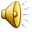 2) 60-е гг.- конец XVIII в.
     На первый план выдвигаются задачи воспитания человека – гражданина. Произведения гневно обличают личные пороки, препятствующие служению человека на пользу государства.

3) конец XVIII в.- начало XIX в.
     Наблюдается спад классицизма. Усиливаются национальные мотивы. Писателей интересует уже не просто тип идеального дворянина, а тип русского идеального дворянина.

    Таким образом, русский классицизм на всех этапах отличала высокая гражданственность.
Классицизм оставил заметный след в культуре наших дней как в области литературы (творения Корнеля, Мольера, Фонвизина, Крылова, Ломоносова), так и в других сферах искусства. В Москве в классическом стиле построены целые усадебные ансамбли – Кусково, Останкино, Архангельское, в Петербурге – дворцы и парки Царского Села, Ломоносова, Павловска. Культуре классицизма принадлежит живопись Д.Г.Левицкого, Ф.С.Рокотова.
ДОМА
1. Сообщение. Биография М. Ломоносова
2.Устно – История века
3. Карточки:
   -Классицизм, особенности направления.
   - Особенности драматургии в эпоху классицизма.
   -Три периода русского классицизма.